Start
1. Schritt: Neues Projekt anlegen und Projektinformationen anpassen
2. Schritt: PC zur Kommunikation vorbereiten
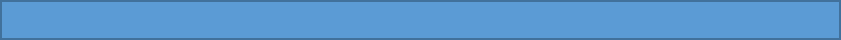 3. Schritt: IP-Einstellungen für den Controller prüfen/ändern
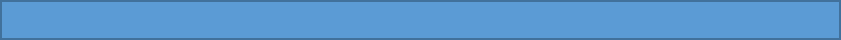 4. Schritt: PROFINET-Controller-Funktion aktivieren
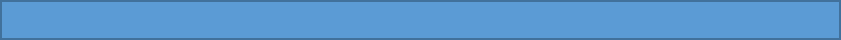 5. Schritt: PROFINET-Devices einlesen
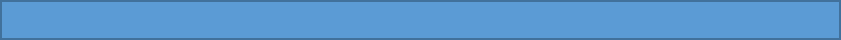 6. Schritt: Axioline-Teilnehmer einlesen
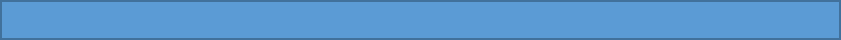 7. Schritt: Programm erstellen
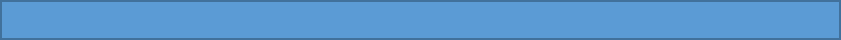 8. Schritt: Prozessdaten zuordnen
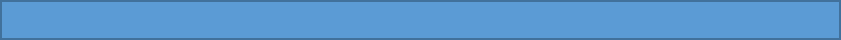 9. Schritt: Projekt kompilieren senden und Kaltstart durchführen
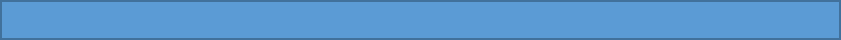 Ende